Тема: Формирование знаний о питании и гиподинамии.
Цель: Помочь учащимся задуматься о ценности здоровья, о том , что вредно и что полезно для здоровья.
Автор: Попова А.А.
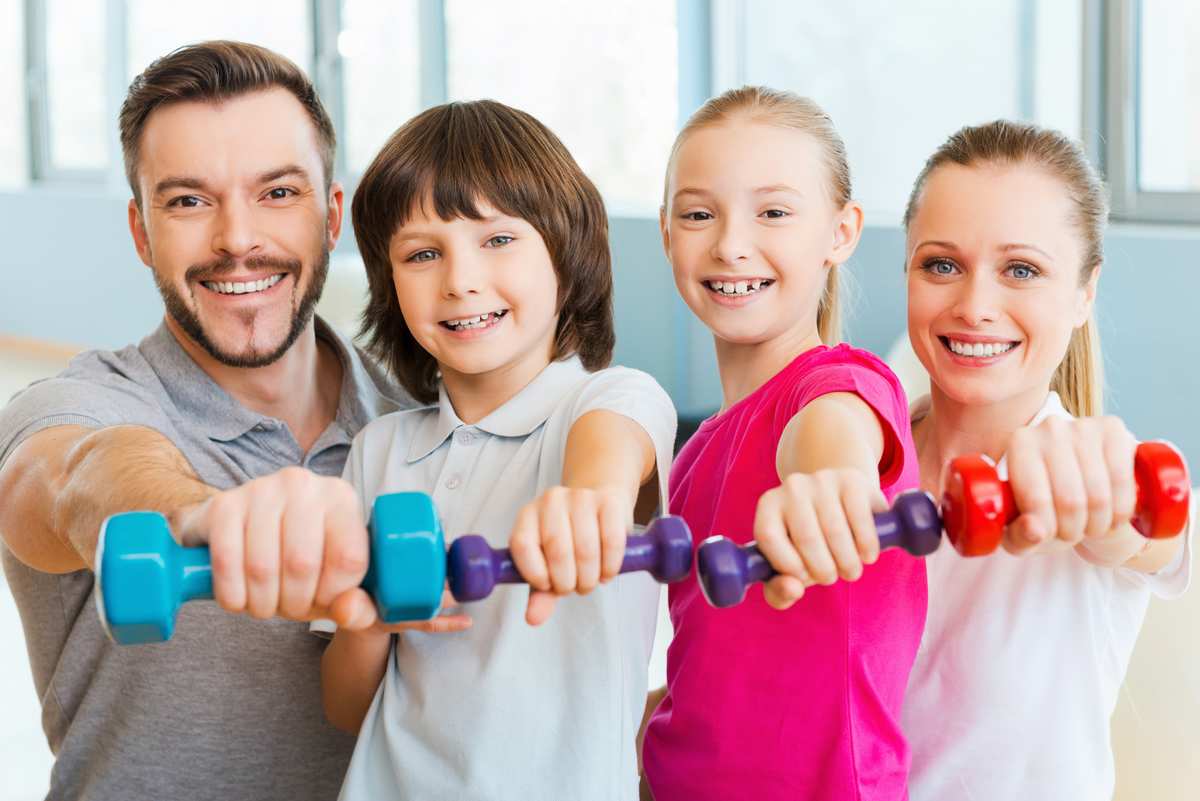 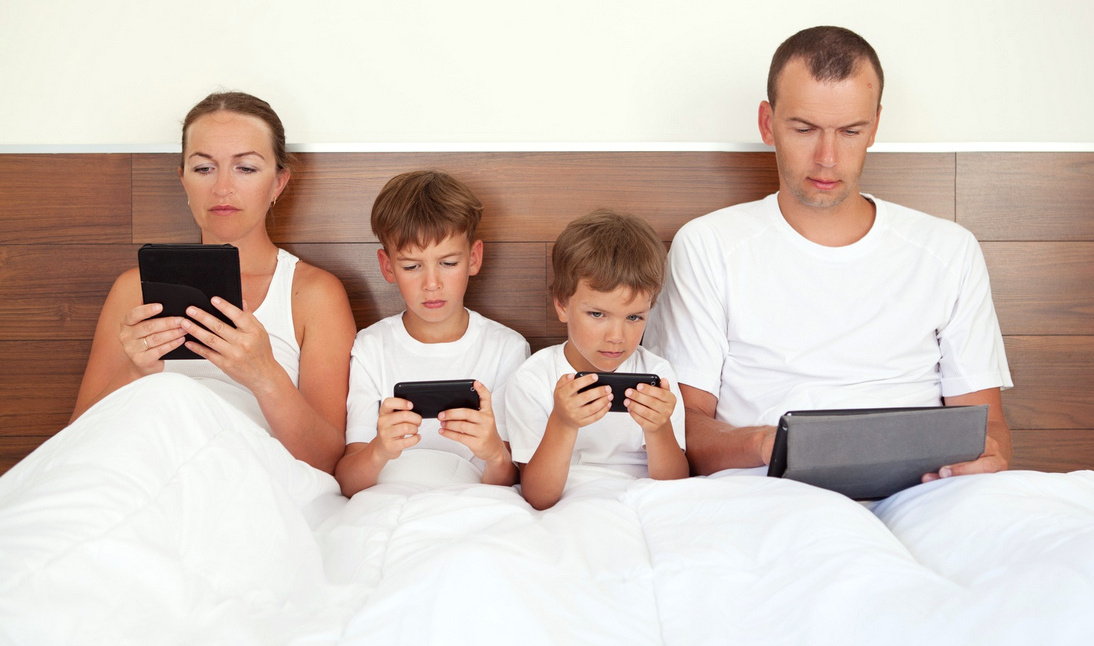 Задачи: *Образовательные: добиться усвоения знаний о питании и малоподвижном образе жизни.*Воспитательные: сформировать и воспитать культуру безопасного труда и стремления к здоровому образу жизни.*Развивающие: способность к формированию и развитию познавательного интереса у учащихся.
Наш урок хотелось бы начать со следующего слайда
По данным Всемирной Организации Здравоохранения, в наше время избыточная масса тела  является распространенным хроническим заболеванием — сегодня эта патология действительно принимает характер глобальной эпидемии, охватывающей практически все страны и народы. Печальный рекорд по «болезни века» демонстрирует США — в стране, придумавшей гамбургеры, ожирение стало главным национальным бедствием. Необходимо знать, что лишний вес может стать причиной появления множества серьёзных заболеваний. В первую очередь к ним относятся нарушение обмена веществ, вызванное избыточным количеством жировой ткани, нагрузка на сердце, ухудшение работы желудочно-кишечного тракта .Кроме того, усиливается нагрузка на позвоночник, что приводит к образованию плоскостопия, искривлению позвоночника. Лишний вес может стать причиной развития сахарного диабета.
Крайне важно, чтобы здоровое питание было разнообразным, отвечало всем потребностям юного организма, что станет надежным фундаментом для дальнейшей полноценной жизни.
Что же  должен есть школьник?
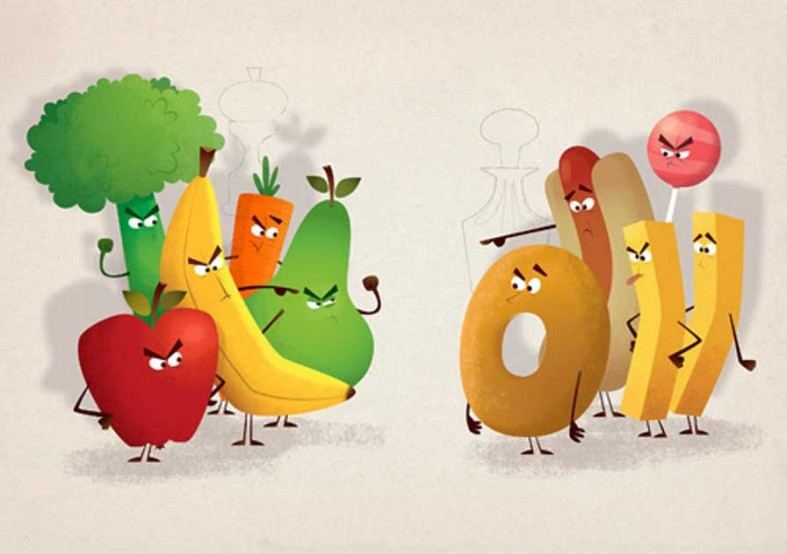 Главные питательные элементы,
 которые нужны организму?
Белок является строительным материалом, необходимым для тканей и клеток растущего организма. В достаточном количестве содержится в рыбе, мясе, яйцах, молочных продуктах, цельных крупах, бобовых, семечках и орехах.
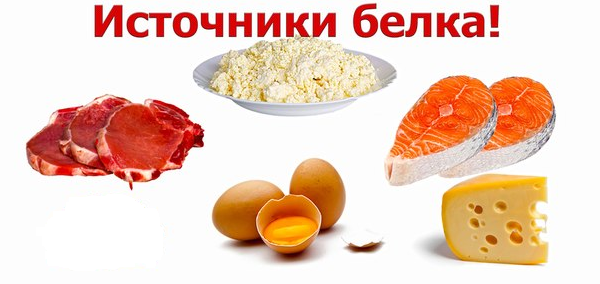 Углеводы. Главная функция – обеспечение организма энергией. Для детей желательны продукты, богатые сложными(медленными) углеводами: сырые овощи и фрукты, цельно зерновые продукты. Простые (быстрыми) углеводами, такими как сладости, кондитерские изделия, белый хлеб, приводит к понижению иммунитета, ожирению и повышению утомляемости
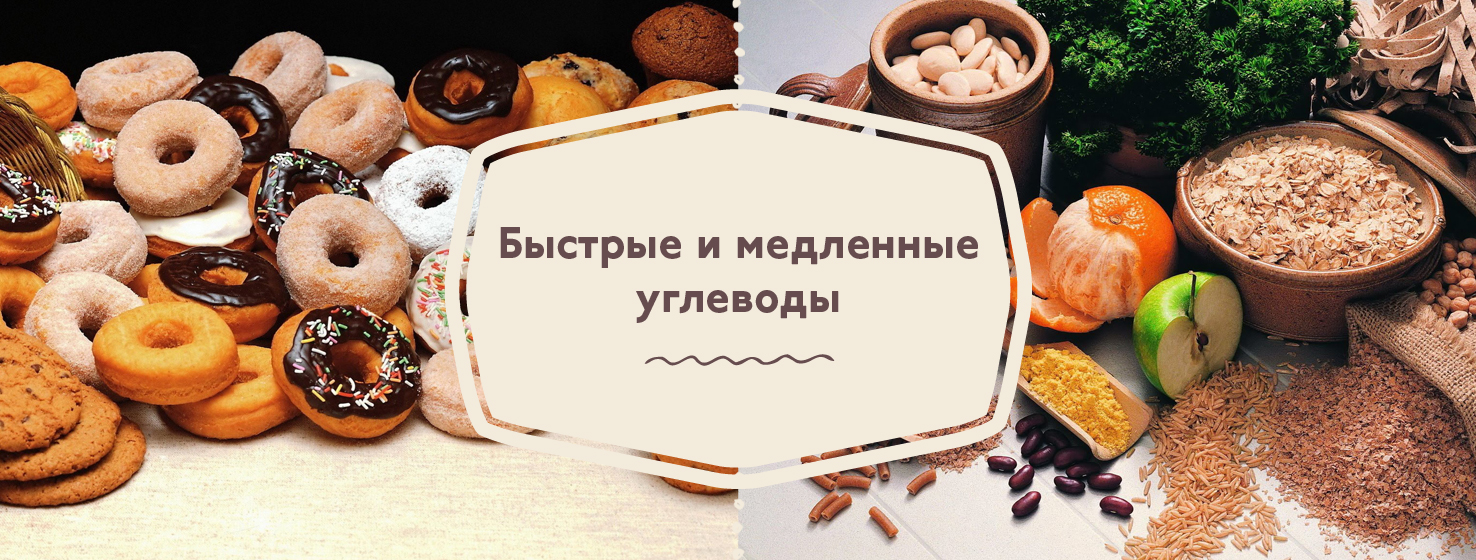 Жиры поставляют незаменимые жирные кислоты, отвечающие за развитие и иммунитет. Полезны жиры, содержатся в сливочном масле, сливках, растительном  масле, рыбе и дт.
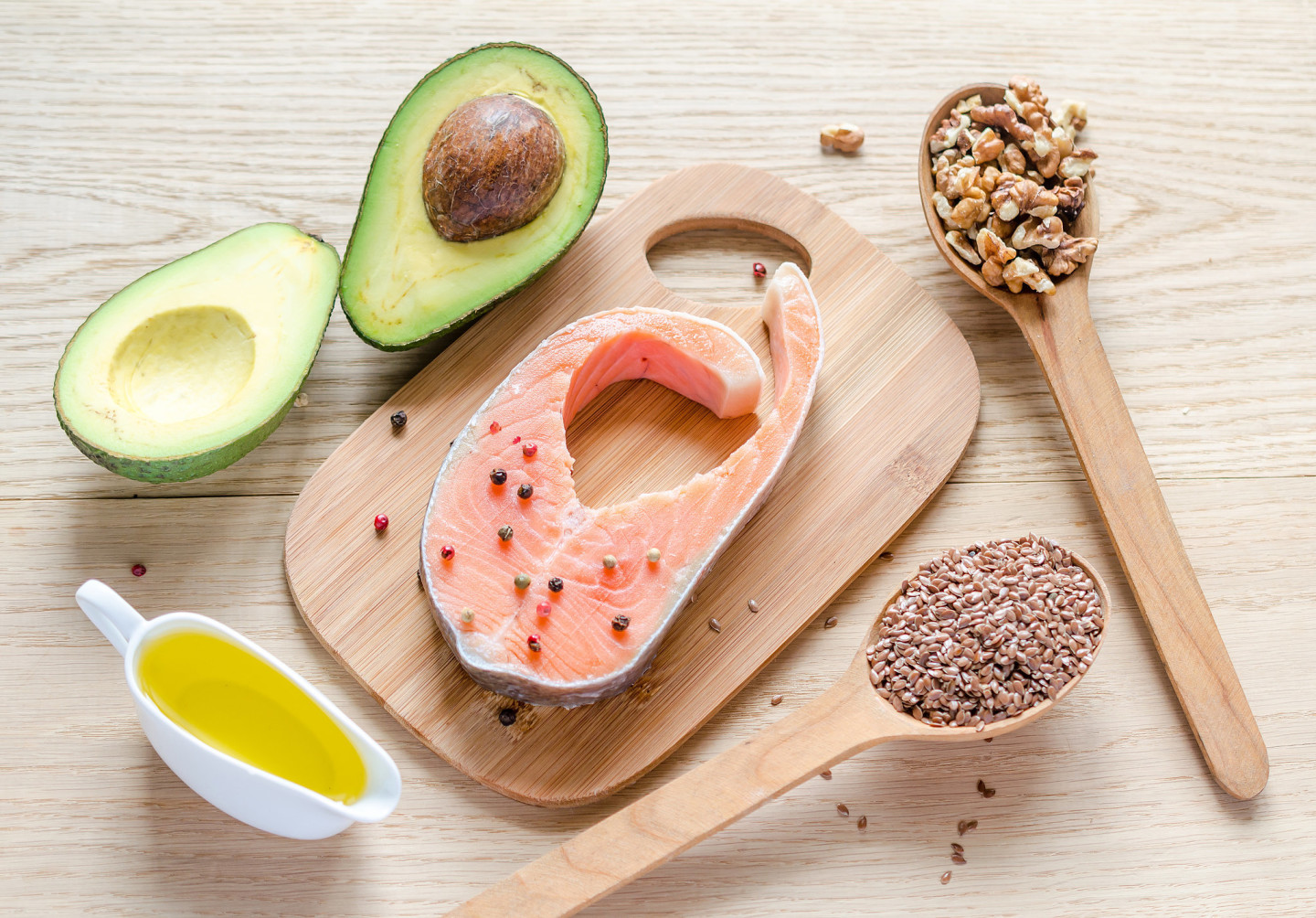 Железо. Данный элемент играет важную роль в умственном развитии детей. Железа много в мясе и морепродуктах, также содержится в шпинате, бобовых, сухофруктах, зеленых листовых овощах, в свекле, грецких орехах, семечках и фундуке.
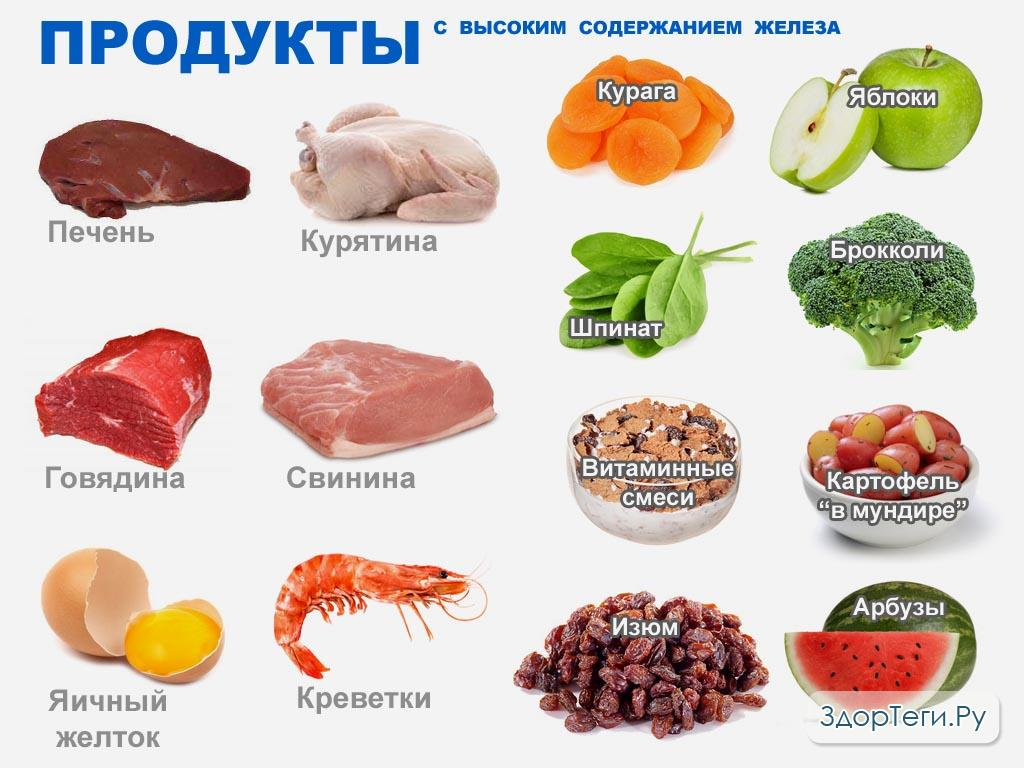 Кальций. Важный элемент для роста костей, формирования зубной эмали, нормализации сердечного ритма, обеспечения свертываемости крови. Кальция много в мясе, рыбе, яйцах, бобовых, в подсолнечных семечках, миндале.
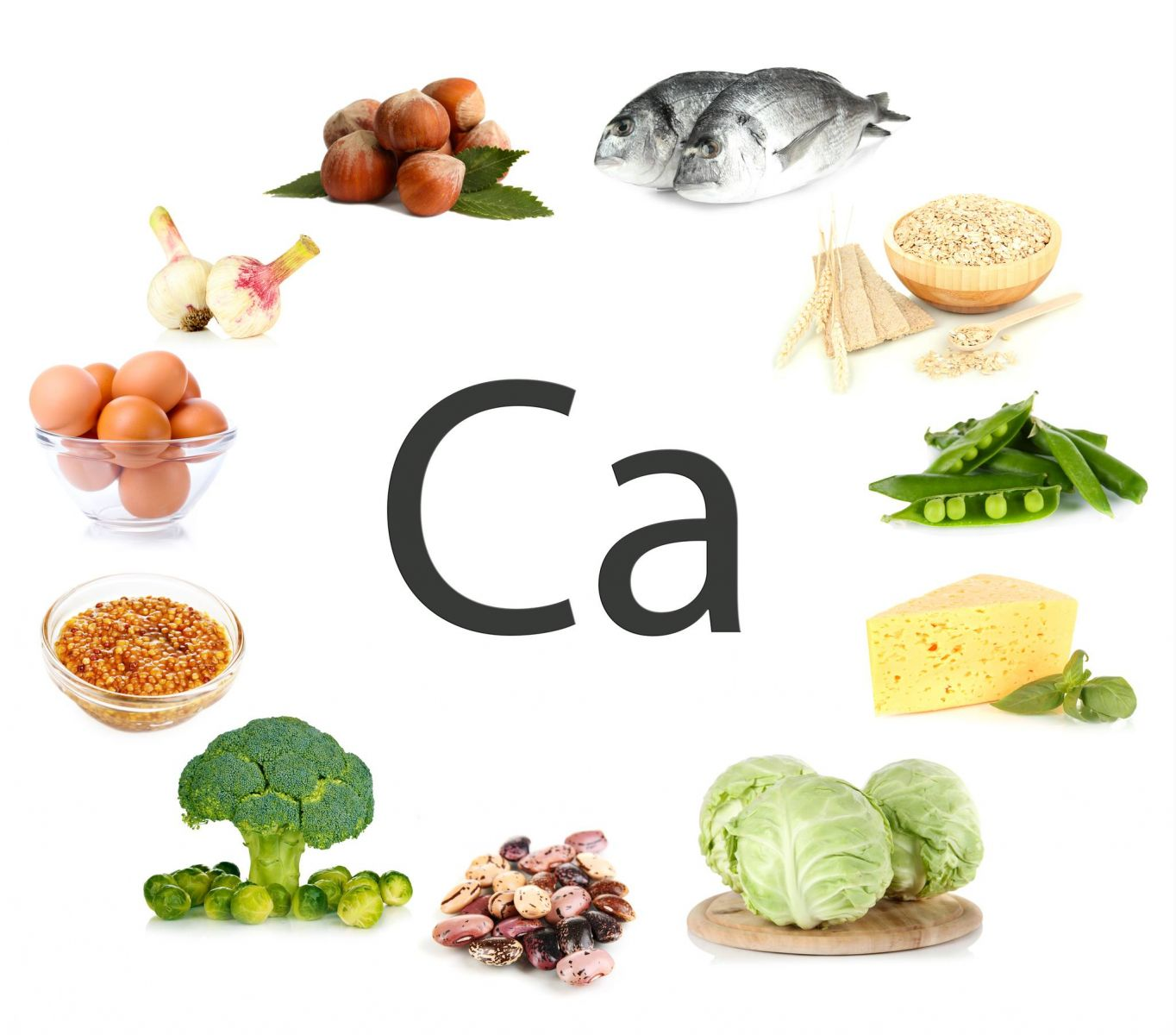 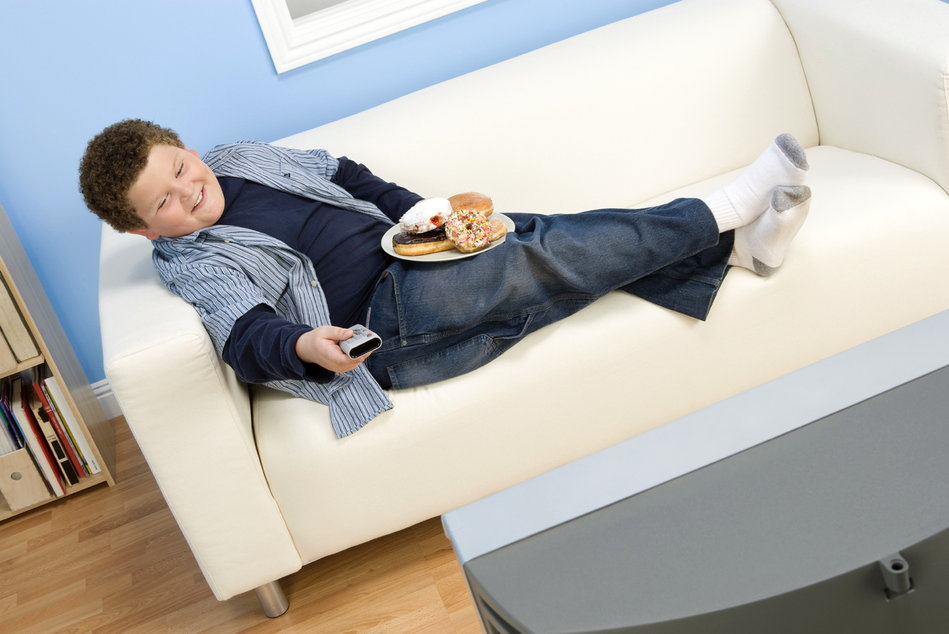 Гиподинамия  « болезнь цивилизации»
Термин «гиподинамия» в переводе с латинского языка означает «малоподвижность». Под этим понятием подразумевают ограничение двигательной активности, которое возникает в результате малоподвижного образа жизни.
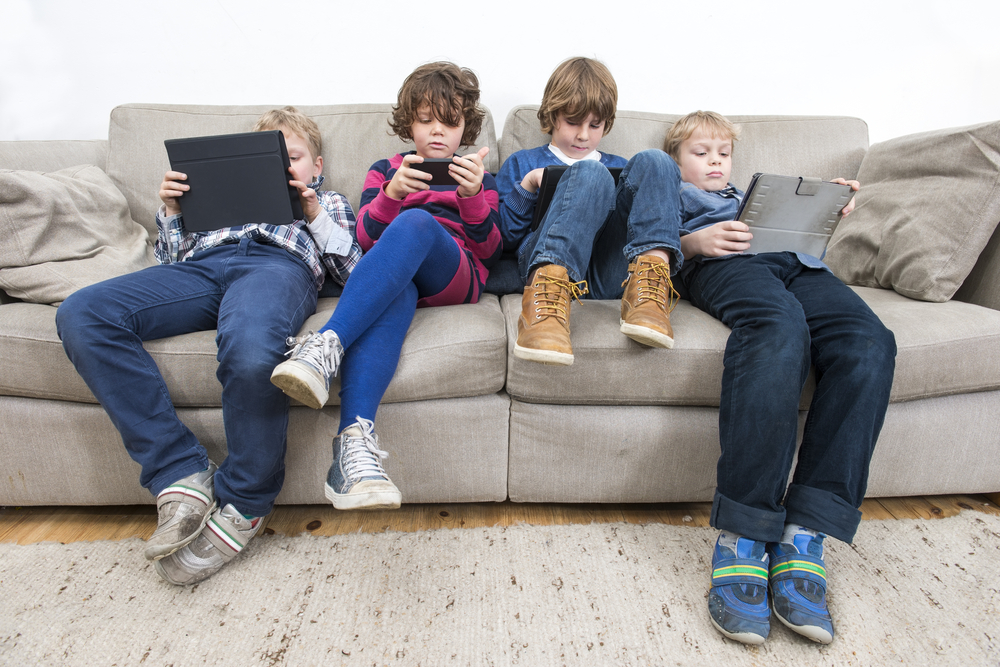 Симптомы гиподинамии
Сонливость
Вялость
Общее недомогание
Снижение работоспособности
Снижение аппетита
Бессонница
Профилактика гиподинамии
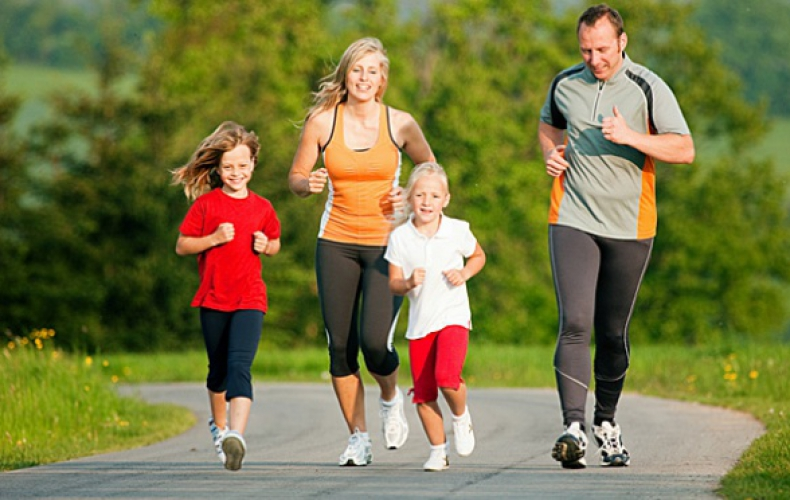 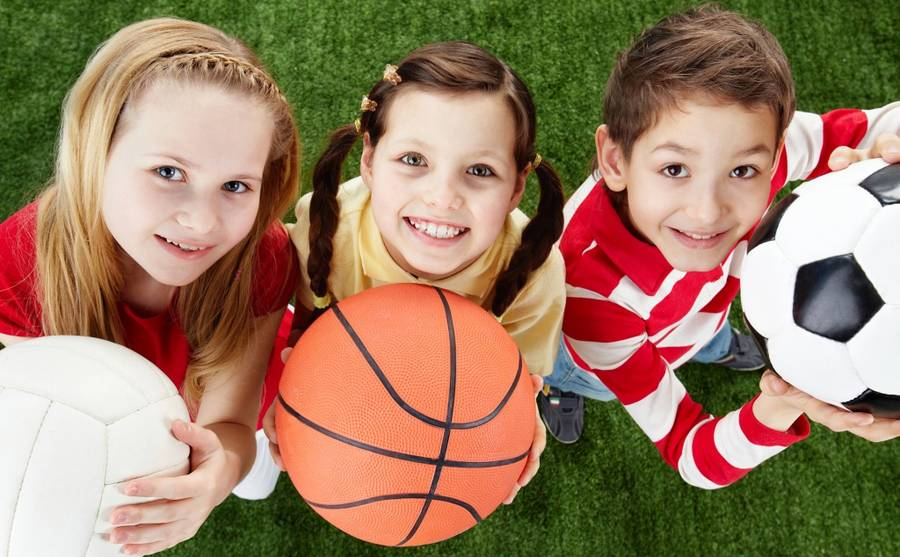 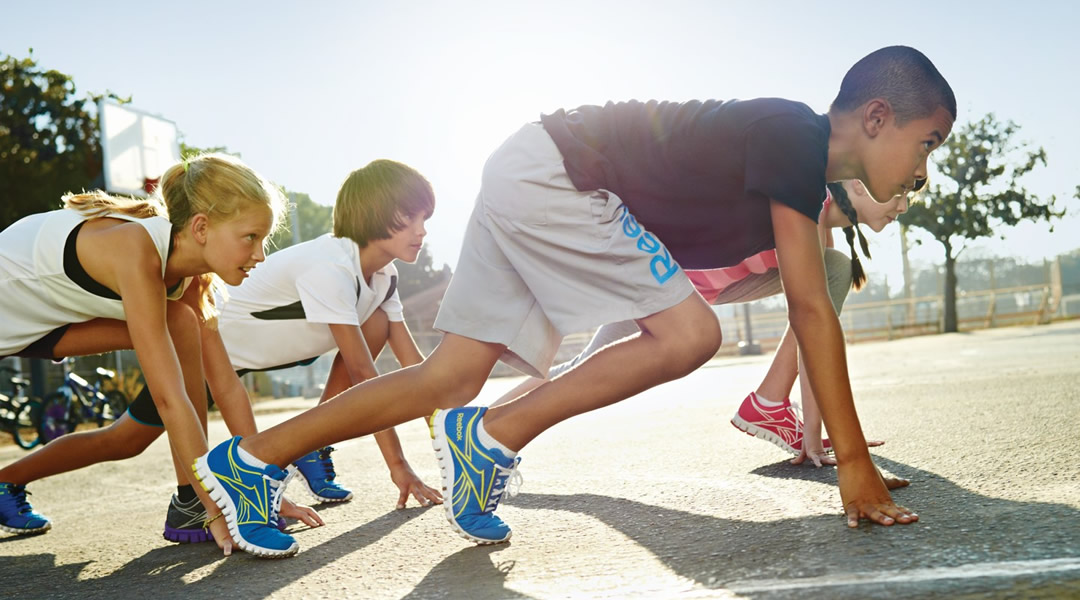